FEEDBACK ON CONCEPT NOTES SUBMITTED UNDER CCCA 2ND CALL FOR PROPOSALS
3RD August 2012
STRUCTURE OF PRESENTATION
PART I:	General overview of successful 				concept notes
PART II:	Main weaknesses of submitted 				concept notes
PART III:	Expectations on next grants
2
PART I-OVERVIEW
3
OVERVIEW OF CONCEPT NOTES RECEIVED
4
FOCUS AREAS
Element of urban bias –most projects concentrated around Phnom Penh- (Takeo, Prey Veng and Kampong Speu) same as on the 1st grants
5
PART II- WEAKNESSES
6
COMMON WEAKNESSES
Section 1:		Problem and Needs Identification
Sections 2,4-6:	Objectives, Outputs and Activities
Section 3:		Beneficiaries
Section 4:		Proposed Activities + Demonstration of climate 			change resilience
Section 7:		Risk Analysis and Mitigation
Section 8:		Monitoring and Evaluation
Section 9:		Management Arrangements and partnerships
Section 10&11:	Innovation and Lessons Learned
Section 12:		Sustainability
 Budget:		Budgets and Co-financing
 Attachment 1:	Work plans
7
Section 1- Problem Identification
Most difficult for most applicants
What is the climate change problem the project is aiming to address?
Why is that issue a priority to Cambodia or the targeted community CCCA
How will your activities contribute to climate change resilience?

 Most difficult sectors to justify for CC:
Fisheries/Forestry including community fisheries/forestry- most proposals are normal CF projects
Irrigation- most proposals are normal irrigation projects rather than climate change 
Research- what is missing on climate change adaptation in Cambodia which will be addressed by proposed researches?
8
Sections 2,4-6:	Objectives, Outputs and Activities
Proposed activities delinked from CC problems and objectives of the concept note.
Most objectives were about building climate change resilience. However activities proposed did not show how they contributed to CC adaptation.
Some objectives and activities contribute very well to community fishery management, rural/agricultural development etc, but not to CC adaptation
Problems to be solved, objectives and activities have to be directly linked
9
Section 3:	Beneficiaries
Very top down approach & no consultations with project beneficiaries

CC is about people- Give the details of the people affected by CC rather than focusing on the fisheries, forests, dams, etc

Details of the project beneficiaries should also be provided
Who are the communities being targeted? Men, women, children, the elderly, ethnic minorities?
What challenges are these beneficiaries facing with regard to CC?
In case of gov’t officials/local authorities:  What are the CC adaptation gaps facing the local authorities? 
How will the project develop their capacity?

CC related details of the provinces to be targeted should be given and the reasons why it is important to implement the project there
10
Section 4:Proposed Activities + Demonstration of CC resilience
Activities too generic 
Normal development project activities with CC as an add-on e.g. agriculture; irrigation infrastructures; community forestry/fisheries
Project ideas based on existing structures & the mandate of the applicant rather than on CC related challenges faced by communities 
Trying to solve all Cambodia’s development issues:
 land-use management, water resources, livestock, community development, research, CC education, agricultural techniques etc. 
The activities should be based on CC problems and project objectives 
Disregard of core/systematic issues faced in the sectors
illegal fishing in community fisheries; 
illegal logging in forests, 
maintenance of irrigation systems
How will the project deal with them?
Too much focus on CC needs assessments, research with few demonstrations on adaptation activities. Some of demo activities are too vague
11
Section 7:	Risk Analysis and Mitigation
Every project faces potential risks (political, social, economic etc)

Risks identified, but no risk management proposed

Not clear why the highlighted issues  posed a threat to the project. E.g. emigration 

CCCA Trust Fund cannot manage the risks, or the project will address them when they occur

Risks should not only be addressed when they become a reality

Systemic problems mention before- e.g. illegal fishing, maintenance of irrigation systems, illegal logging, law enforcement; economic incentives for communities,  should also be dealt with if the project aims to work in these sectors
12
Section 8:	Monitoring and Evaluation
How will the project ensure that the project implementation and progress remain on track
M&E relates to progress, quality and impact of project activities and outputs. 
M&E related to financial expenditure too. Most concept notes did not address financial monitoring
Show how the  project intends to conduct M&E activities, who will be responsible for monitoring
CCCA Trust Fund grant programme is about developing the CC resilience of the targeted communities, 
how will the beneficiaries participate in the M&E?
Data and indicators to be used in the M&E should be done during full project formulation.
Log-frames should also mention social, economic, and institutional indicators. 
E.g. how will you assess the impact of CC trainings on local authorities
13
Section 9:Management Arrangements & Partnerships
Management arrangements between the applicants and their partners are not clear

Partners seem to be the main implementers of the project, especially in concept notes from government. 
The CCCA TF will treat the applicant as the implementer of the project and the focal point for all issues related to the project
The same applies to the management and disbursement of project funds

Some concept notes have too many partners. As high as 9. 
in such cases, the project should demonstrate how applicant will coordinate so many partners and stakeholders
14
Section 10&11:Innovation and Lessons Learned
No need to reinvent the wheel
Proposals should take into account of lessons learned, best practices from previous or on-going CC related projects in agriculture, fisheries, forestry, water, etc

Collaboration with other CC projects in same target areas dealing with similar issues
Collaboration with on-going projects is encouraged. This is true in Takeo, Prey Veng and Kampong Speu
Proposals should explain the value addition brought by the project
 
Potential double-dipping
some applicants are beneficiaries of the UNDP Small Grants Programme, Forum Syd, also funded by Sida
Draw lessons learned from the SGP/Forum Syd projects
Replication of the same activities as those under SGP/Forum Syd, should be justified
15
Section 12:	Sustainability
CC  resilience is about making sure that the livelihoods of communities stay stead regardless of the current or future changes in the climate

Put mechanisms, which will ensure that the impact of project activities will continue  beyond the completion of the project

Irrigation projects need to demonstrate 
why the irrigation fell into disrepair in the first place and 
what will be done by the project to make sure that this does not happen again

Registration of local committees does not ensure sustainability
unless you can prove that this is the case in your proposal. 
Other factors such as social, economic and environmental factors, which can also influence sustainability should be considered
16
Budgets:	Budgets and Co-financing
Contractual services
Applicants cannot automatically award contracts to partners without going through a competitive process

Management fees for project management cannot be charged
Highest budget allocation should be on adaptation demonstrations
The budget for personnel should be minimal- Its assumed that the applicant already has the capacity to implement projects

High budget allocation to travel and workshops. 
If the project only focuses on training, research and few activities on adaptation experiments, then consider budget reduction

Consultants should also be kept to a minimum and only for specific issues, which the applicant does not have the capacity to address.
Co-financing in kind or cash is expected of all applicants as this demonstrate your commitment to the project
17
Attachment 1:	Work plans
Too many activities, 
Pick and choose what you can do well 
ensure activities directly contribute to CC adaptation &shave off or justify non-CC related activities   
Be realistic
all activities to be completed within 15 months. 
Flow of activities should be logical & evenly distributed. 
e.g trainings of FUWCs in the management of irrigation systems should come before actual irrigation maintenance 
CC vulnerability assessments should preferably be done during project formulation to save time
Demonstration of CC adaptation measures
Details demonstration activities should also be explained.
demonstration activities should be linked to CC- 
e,g. registration of CFs, artificial insemination etc should be linked to CC
18
PART III- EXPECTATIONS
19
EXPECTATION ON NEXT GRANTS
Due to limited availability of funds, approx 12 projects will be awarded grants
Full project review will be based on:
completeness of documentation
adherence to Annex B requirements
technical strength of the proposals and taking into account of feedback provided by the Secretariat
Work plans, activities, budgets etc
Other issues to be taken into consideration are:
Sector focused by the project- agric, water etc
Scope of the project- gender, governance etc
geographic location & the current concentration of CC projects
Possible reduced funding:
If the project activities don’t directly relate to CC
concentration on too few activities- e.g. research, CC awareness
absorptive capacity of the applicant
overlaps with other UNDP/SIDA CC adaptation projects
20
Thank you!







Any questions?
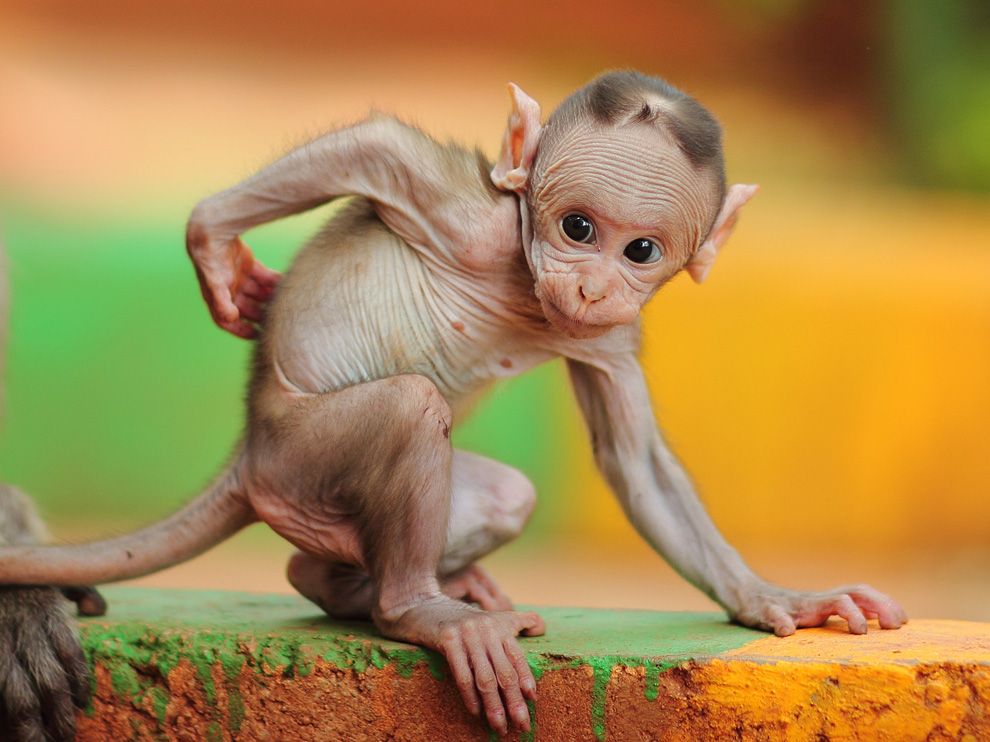 21